Reviewing Units 4 and 5
Unit 4 – Sensation and Perception
Unit 5 – Learning/Behavior

Flash Lecture: Listen, don’t write stuff down
Sensing
Absolute Threshold – 50%
Subliminal
Difference Threshold (JND)
Weber’s Law
Light – 8%
Sound – 2%
Tone – 3%
Signal Detection Theory – background noise
Waves
Light and Sound = Waves
			
			   Light		Sound
Amplitude	          Brightness	        Loudness
Wavelength	   	   Hue			Pitch
Eyeball!
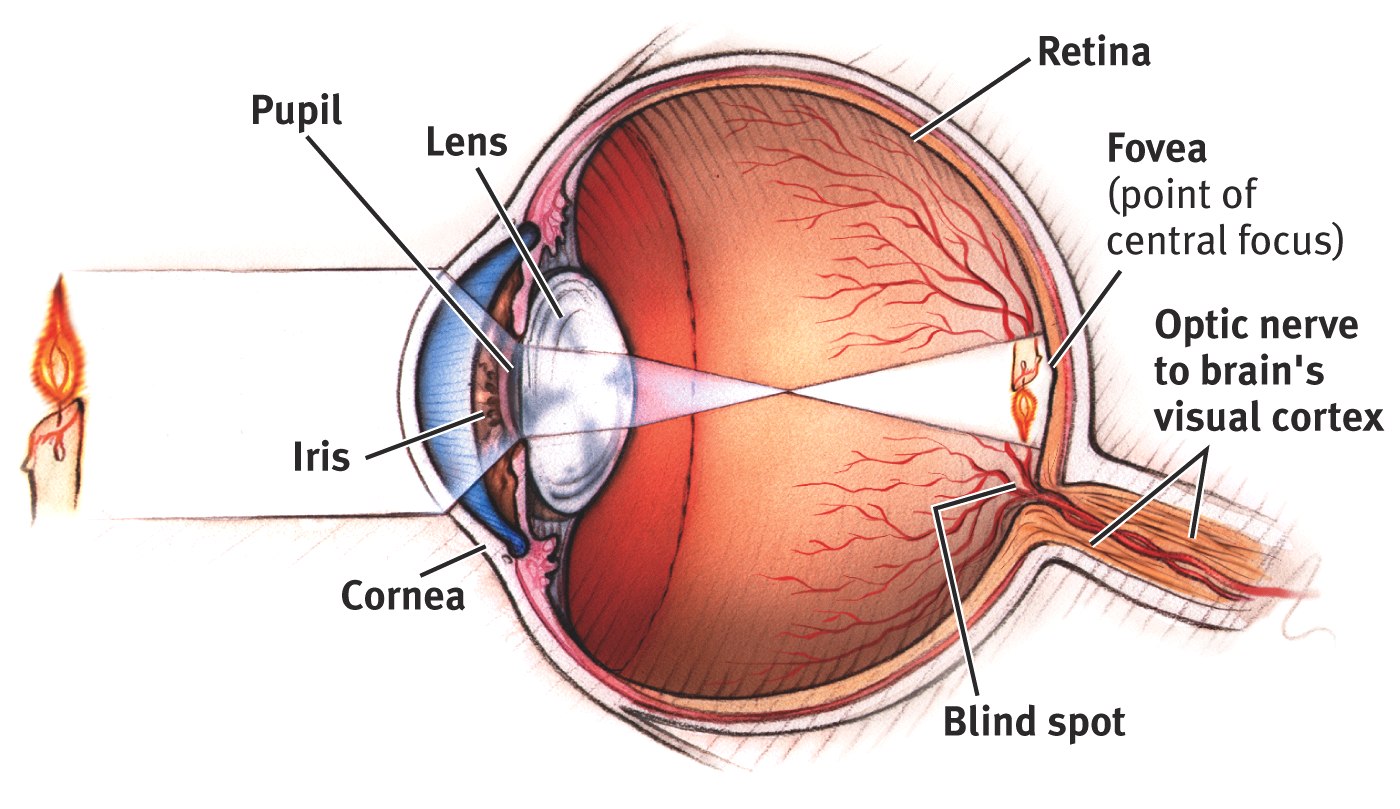 Phototransduction and Photoreceptors
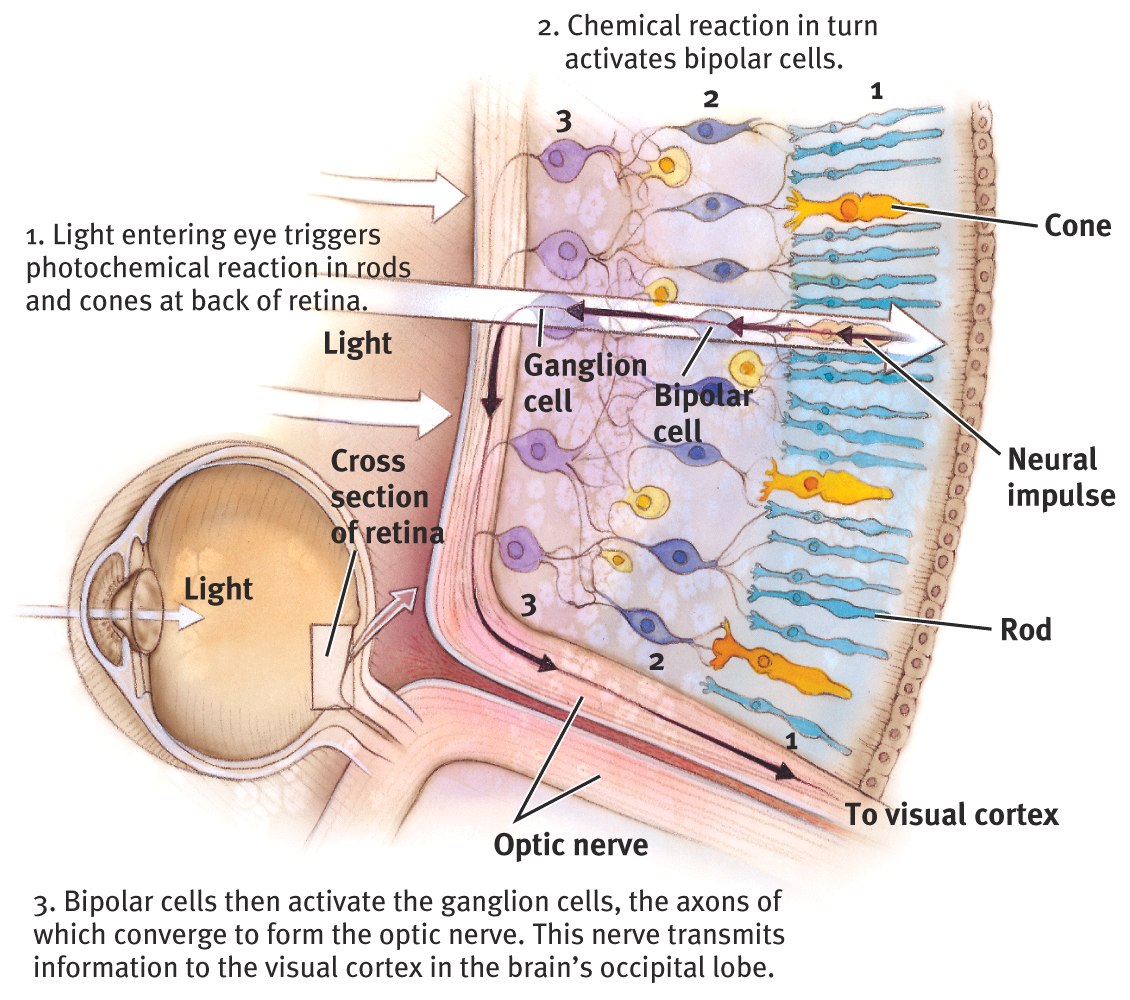 Aspects of Vision
Feature Detectors
Color Vision
Young-Helmholtz Trichromatic Theory
Opponent-Processing Theory
Phi Phenomenon – “moving” lights
The Ear!
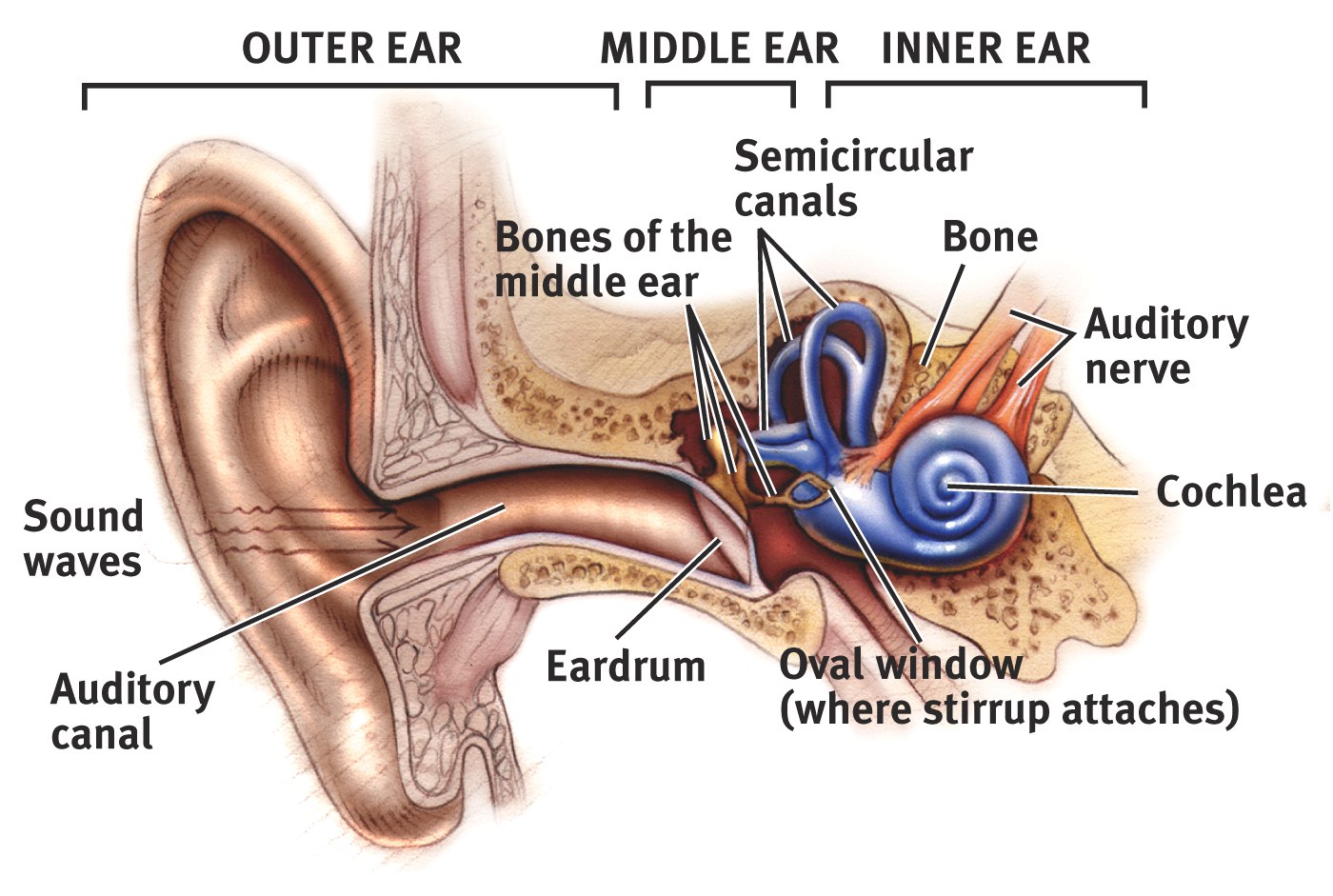 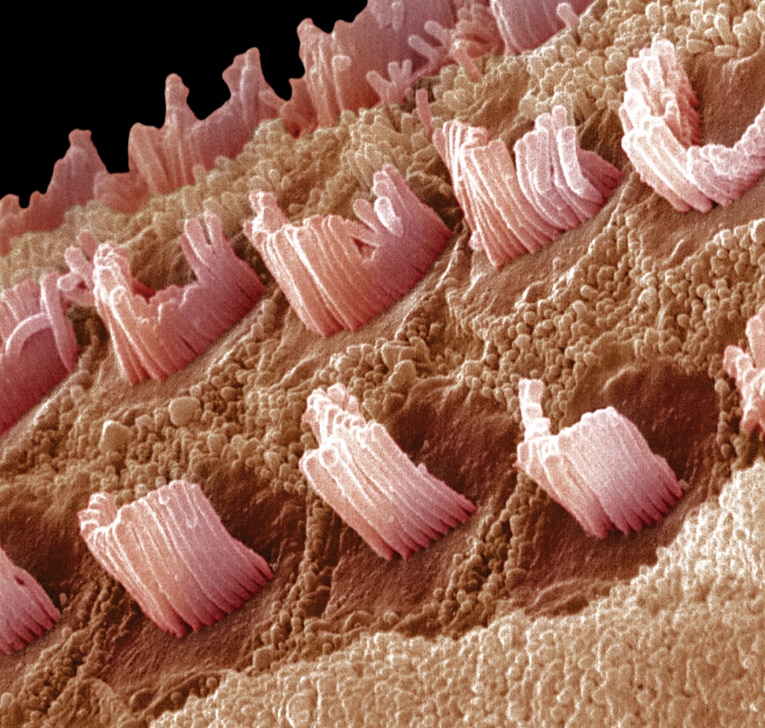 Hearing
Hearing pitch
Place Theory – place on basilar membrane
Frequency Theory – rate of neural impulses
Hearing Loss
Conduction – mechanical problem
Sensorineural – nerve problem
Other senses
Taste
Papillae 
Sweet, salty, sour, bitter, umami
Touch
pressure, temperature (heat and cold), pain
Gate-Control Theory: control the pain
Smell
molecule > olfactory receptor cell > olfactory bulb
Other (kinda) senses
Kinesthetic Sense – where are your limbs?
Vestibular Sense - balance
Perceiving
Top-Down Processing
Bottom-Up Processing
Gestalt Rules 
proximity, continuity, closure, similarity
Constancy
color, size, shape, brightness
Depth
Monocular Cues
Linear perspective
Interposition
Relative size, height, clarity, and motion
Texture gradient
Shadow
Binocular Cues
Retinal disparity
Convergence
Sensation and Perception
Sensory Adaptation
 Do you know what you smell like?
Perceptual Adaptation 
Why doesn’t everything change when the room gets darker?
Perceptual Set
You see what you expect to see
Types of Learning
Classical Conditioning – John Watson, Ivan Pavlov, John Garcia
Operant Conditioning – BF Skinner
Observational Learning – Albert Bandura
Classical vs Operant Conditioning
Both involve associating things, but it’s what is being associated and the complexity of the behavior:
Operant Conditioning 
Associating behavior with a consequence
Complex behaviors
Classical Conditioning
Associating 2 stimuli
Basic behaviors
Classical Conditioning
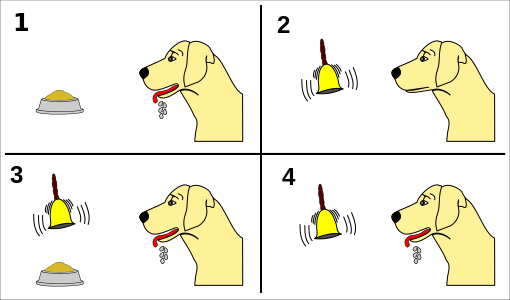 NS
US
UR
CS
CR
Operant Conditioning
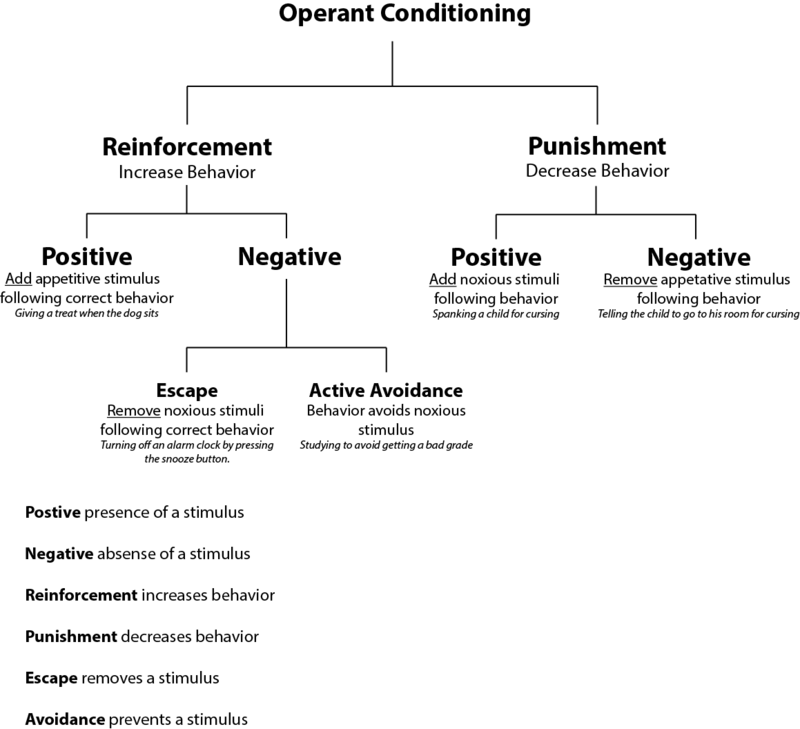 Shaping
Reinforcement
Positive
Negative
Punishment
Positive
Negative
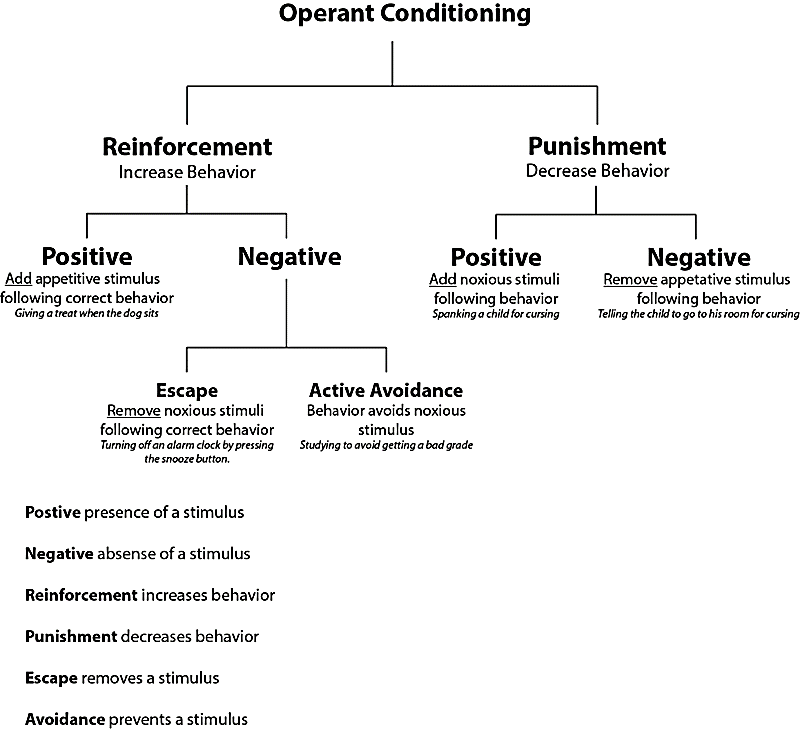 Types of Reinforcers
Primary vs Secondary
Immediate vs Delayed
Reinforcement Schedules
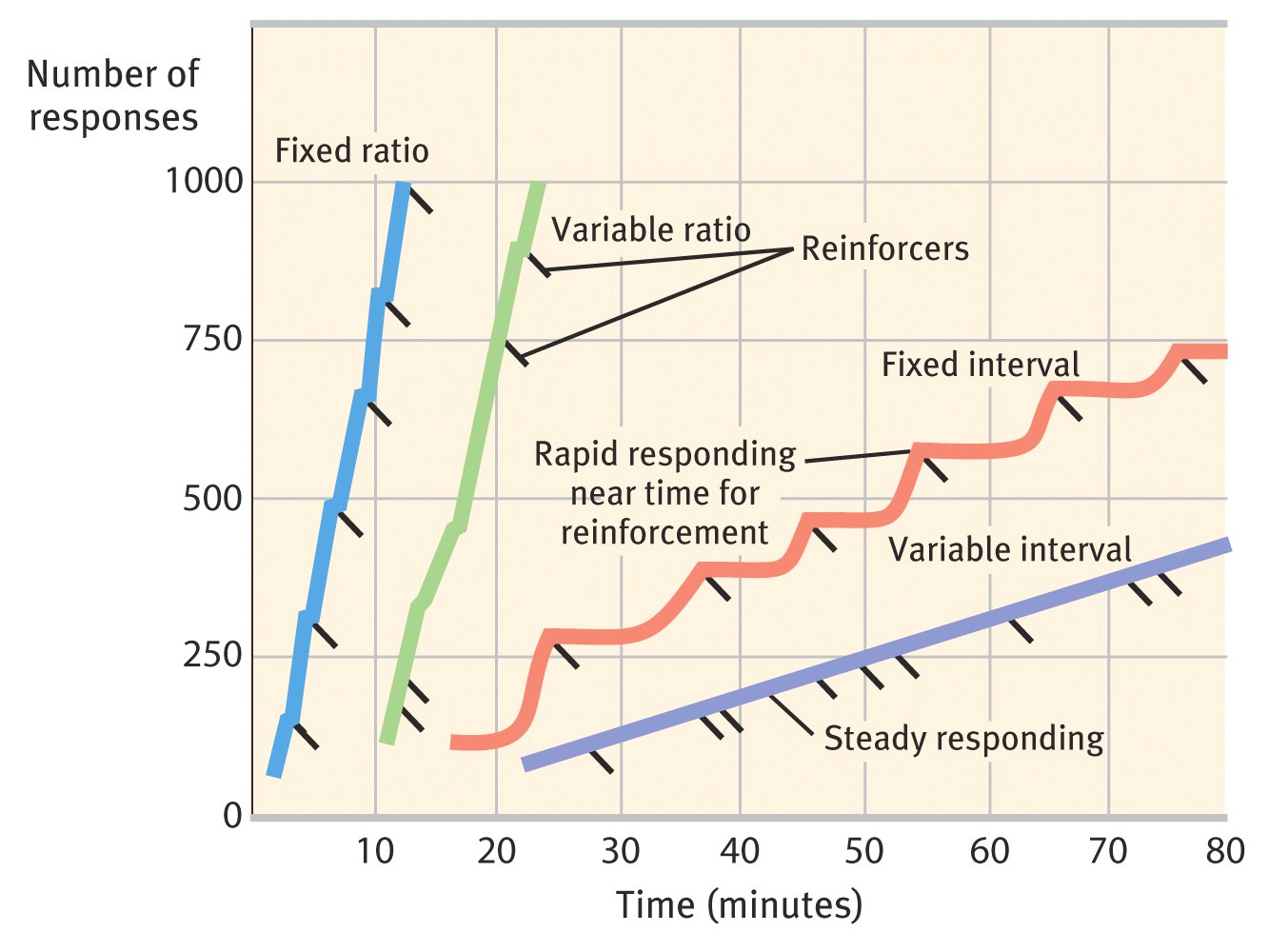